1.02.2019
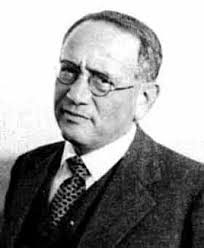 Лучший способ изучить что-либо – это открыть самому.
Дьёрдь Пойя1887-1985
Венгерский,  швейцарский,  американский математик
1.02.2019
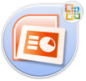 Возвести в квадрат выражения
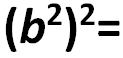 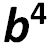 1 верный ответ = 1 балл
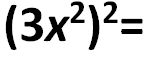 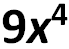 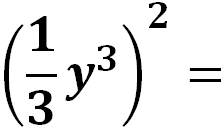 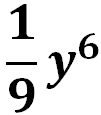 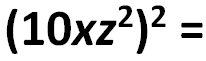 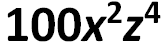 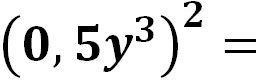 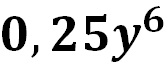 1.02.2019
Задание «Найди пару»
1 верный ответ = 1 балл
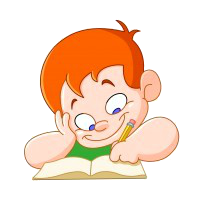 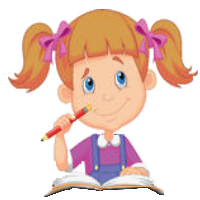 1.02.2019
Многочлены
2х+1
3-5х
(2х+1)
∙(3-5х)
= 6х
- 10х²
+3
- 5х =
= -10х²
+ х
+3
1.02.2019
Тема урока: Произведение разности двух выражений на их сумму
Выполнить умножение многочленов
Цель урока: вывести формулу нахождения произведения разности двух выражений на их сумму
(b-2)(b+2) =
(2k-3)(2k+3) =
(4x-5)(4x+5) =
(3-2m)(3+2m) =
b²+2b-2b-4 = b²-4
4k²+6k-6k-9 = 4k²-9
16x²+20x-20x-25=16х²-25
9+6m-6m-4m²=9-4m²
b²-4
4k²-9
16x²-25
9-4m²
1 верный ответ = 1 балл
1.02.2019
тема: Произведение разности двух выражений на их сумму
(a-b)(a+b)=a²-b²
(b-2)(b+2) =
(2k-3)(2k+3) =
(4x-5)(4x+5) =
(3-2m)(3+2m) =
b²-4
    4k²-9
   16x²-25
      9-4m²
= b²-2²
= (2k)²-3²
= (4x)²-5²
= 3²-(2m)²
1.02.2019
Произведение разности двух выражений на их сумму
(a-b)(a+b)=a²-b²
составим правило
1.02.2019
Физминутка
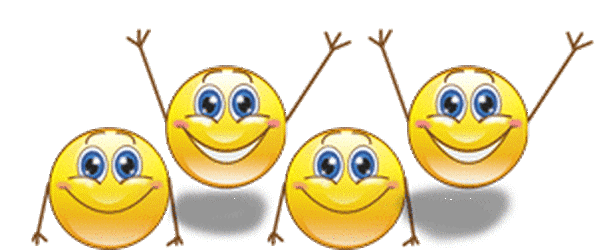 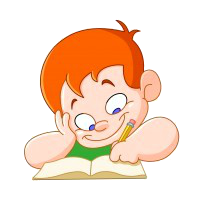 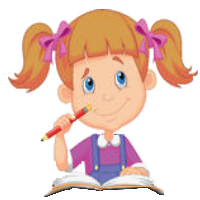 1.02.2019
Реши самостоятельно
(с-2d)(c+2d)=
(3х-1)(3х+1)=
(2p²-m)(2p²+m)=
(6-3a)(6+3a)=
1 верный ответ = 1 балл
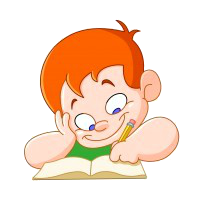 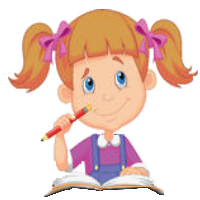 проверка
1.02.2019
199∙201=39999
199∙201=(200-1)∙(200+1)=
200²-1²=
=40000-1=
39999
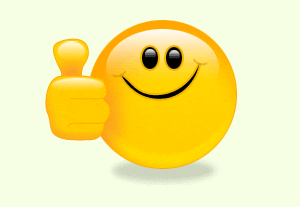 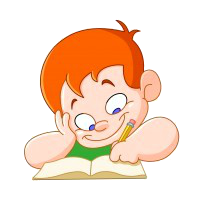 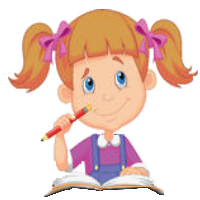 1.02.2019
199∙201=39999
199∙201=(200-1)∙(200+1)=
200²-1²=
=40000-1=
39999
А если:59∙61=
             102∙98=
             28∙32=
             64∙56=
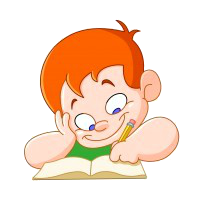 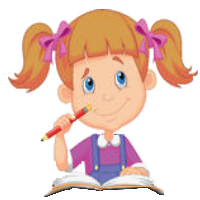 1.02.2019
Информация о домашнем задании
Выучить формулу и правило.
В учебнике стр.93 №501 (5 примеров на выбор).
Задание на отдельную «пятерку»
(2-1)∙(2+1)∙(2²+1)∙(2⁴+1)∙(2⁸+1)-2¹⁶
1.02.2019
Продолжи фразу
Сегодня на уроке я научился …
Я узнал новое …
Я могу …
Я хорошо понял новую тему и смогу самостоятельно выполнить домашнее задание
Я сомневаюсь
Мне нужна помощь
1.02.2019
Критерии оценки
5 и более баллов – «5»
4 балла – «4»
3 балла – «3»
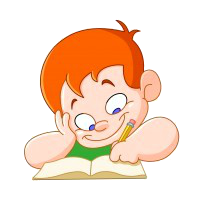 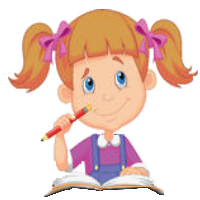 1.02.2019
Проверка
верный ответ = 1 балл
(с-2d)(c+2d)=с²-(2d)²=c2-4d²
(3х-1)(3х+1)=(3x) ²-1²=9x²-1
(2p²-m)(2p²+m)=(2p²)²-m²=4p⁴-m²
(6-3a)(6+3a)=6²-(3a)²=36-9a²
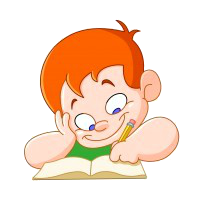 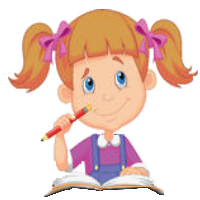 1.02.2019
Интернет-ресурсы
http://fotoshops.org/uploads/taginator/Dec-2012/kalendar-fon-dlya-prezentacij.jpg - тетрадный лист в клетку 
Девочка и мальчик в верхней части слайда – взяты из векторного клипакта, как его получить, можно узнать тут «Small children in the vector»
http://ec.l.thumbs.canstockphoto.com/canstock16404819.jpg - девочка для гиперссылки
http://us.cdn4.123rf.com/168nwm/yayayoy/yayayoy1207/yayayoy120700014/14596006-%D0%A1%D1%87%D0%B0%D1%81%D1%82%D0%BB%D0%B8%D0%B2%D1%8B%D0%B5-%D0%BF%D0%B8%D1%81%D1%8C%D0%BC%D0%B5%D0%BD%D0%BD%D0%BE%D0%B9-%D0%BC%D0%B0%D0%BB%D1%8C%D1%87%D0%B8%D0%BA%D0%B0-%D0%B2-%D1%88%D0%BA%D0%BE%D0%BB%D1%8C%D0%BD%D0%BE%D0%B9-%D1%82%D0%B5%D1%82%D1%80%D0%B0%D0%B4%D0%B8.jpg – мальчик для гиперссылки
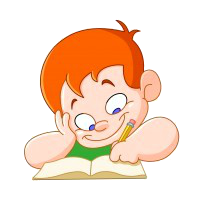 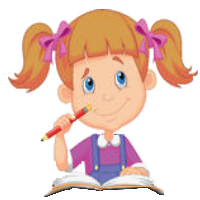 1.02.2019